Середа 18.11.20
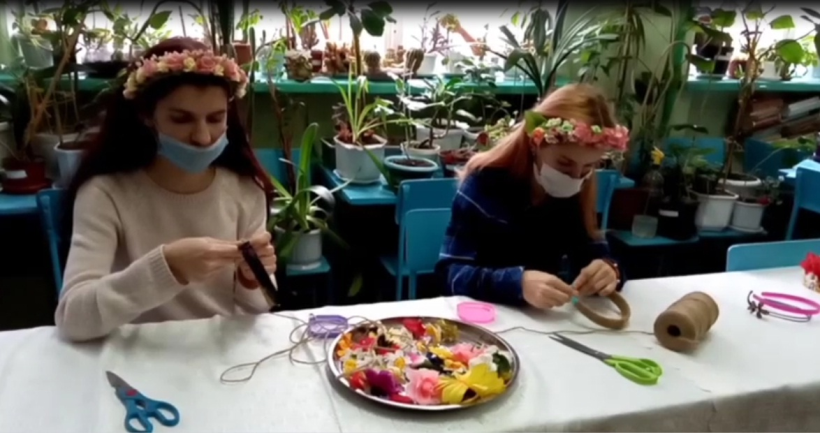 У рамках тижня був проведений майстер-клас  майстом в/н Черноусовою О.А.
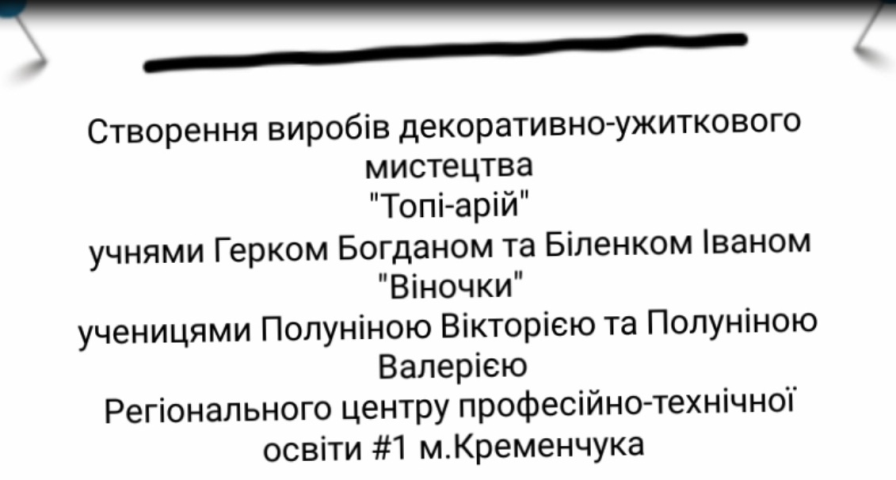 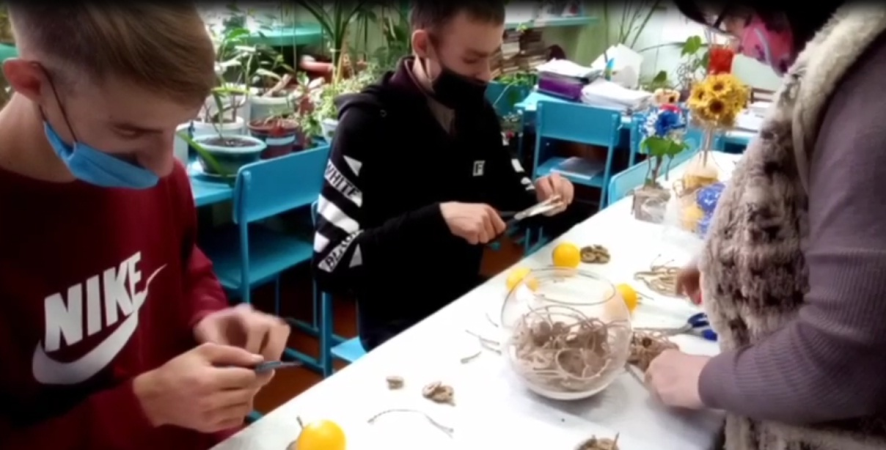 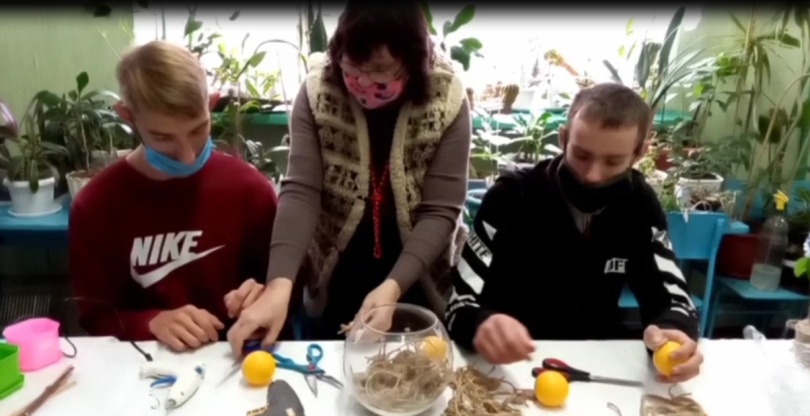 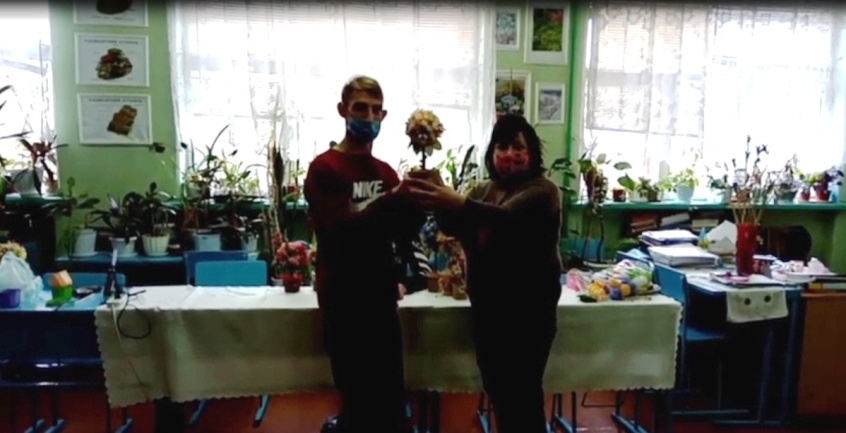 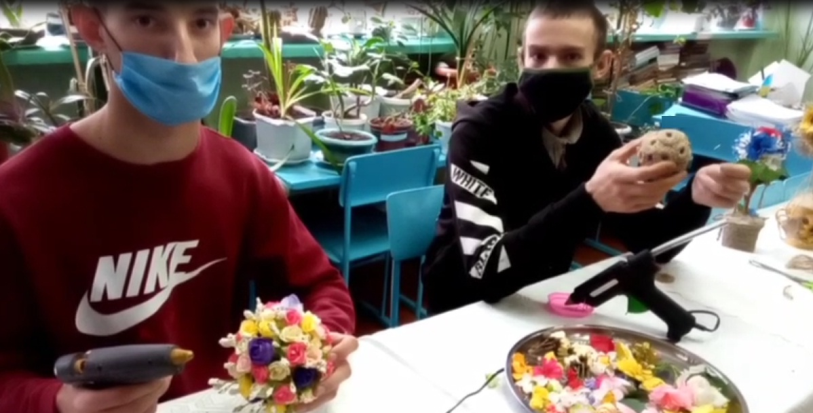 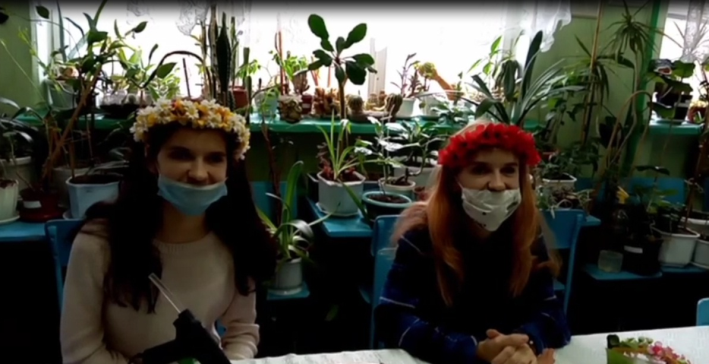 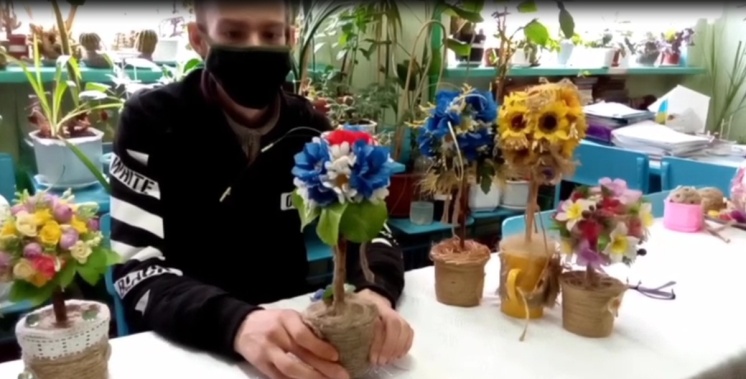 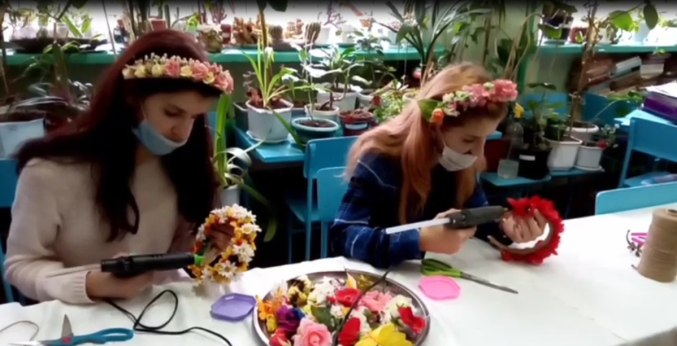 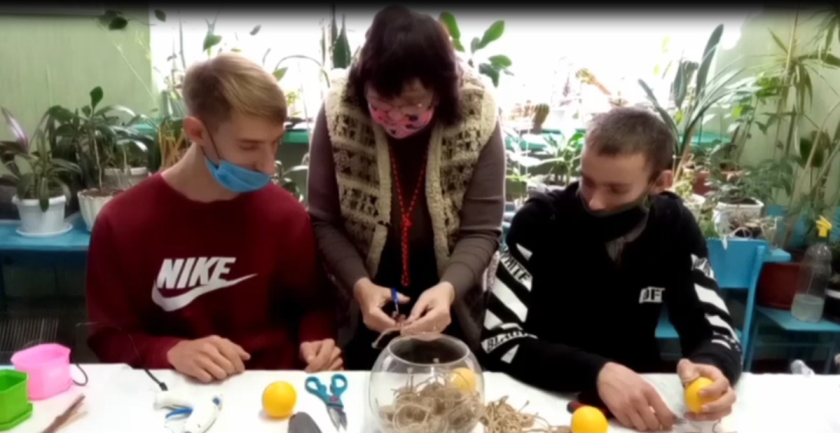 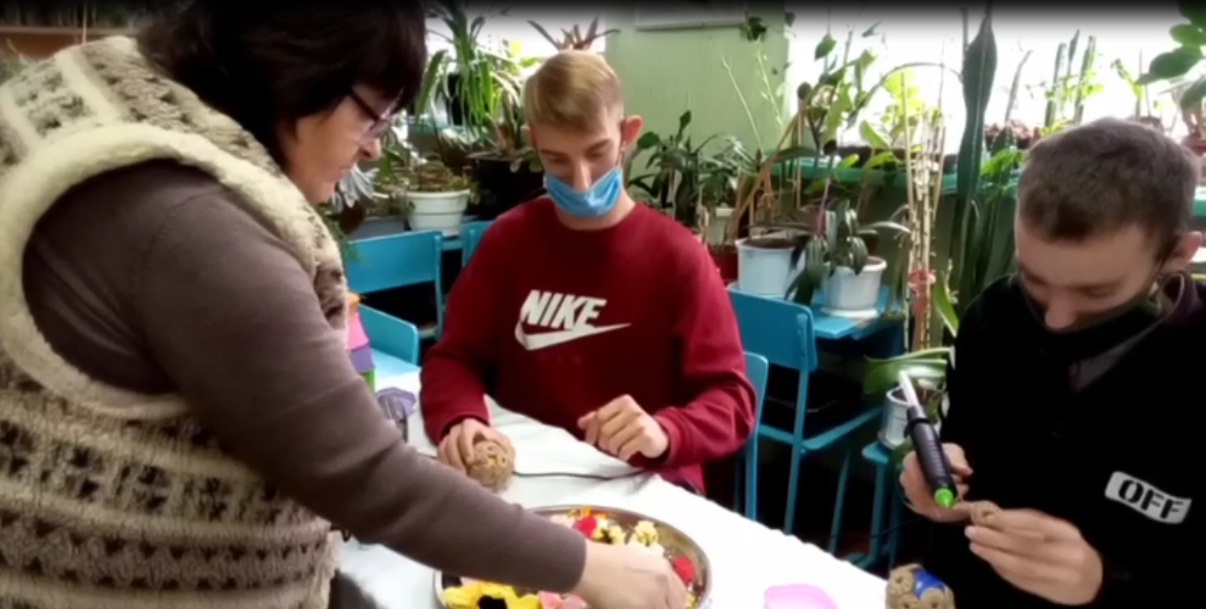